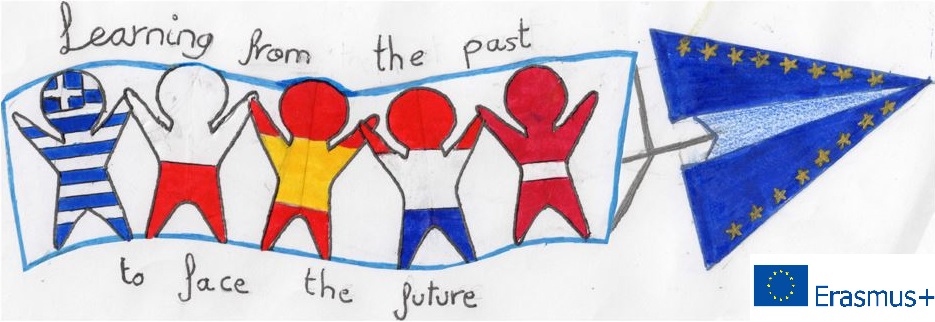 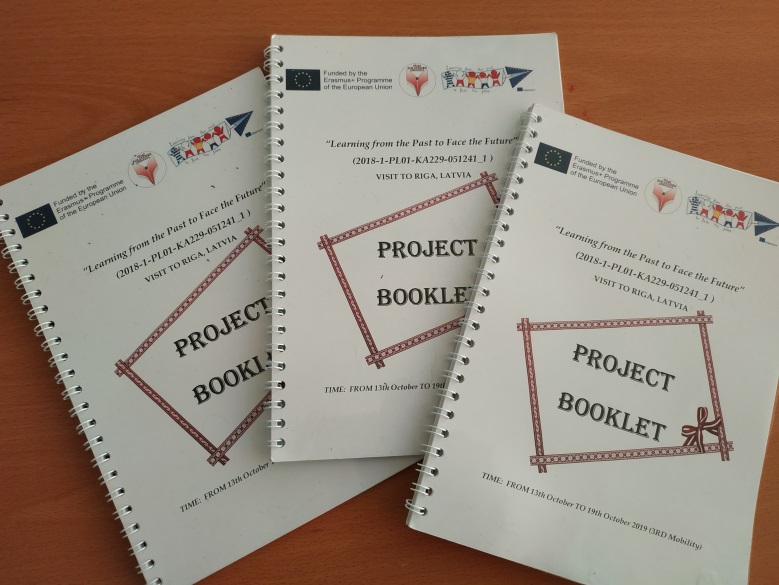 Mobility in Latvia
Greek Booklets
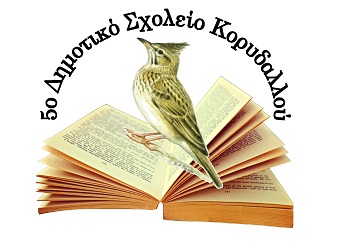 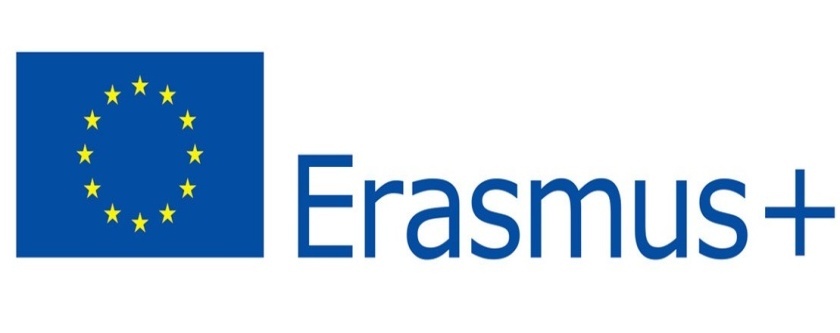 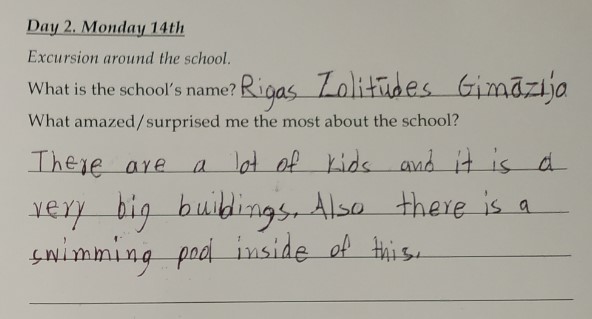 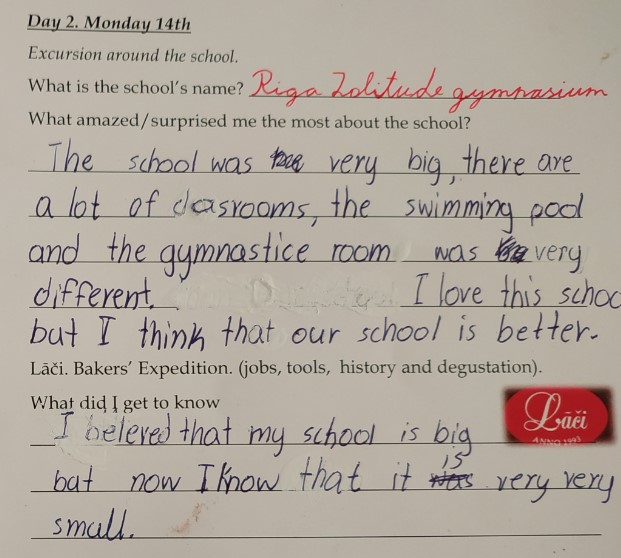 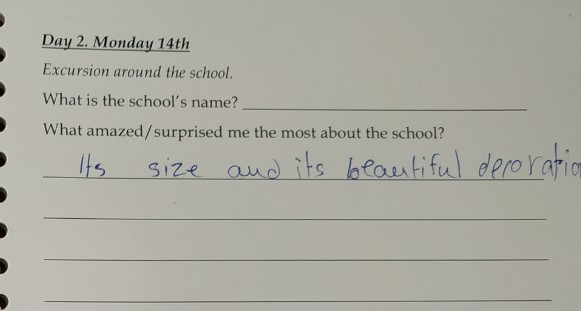 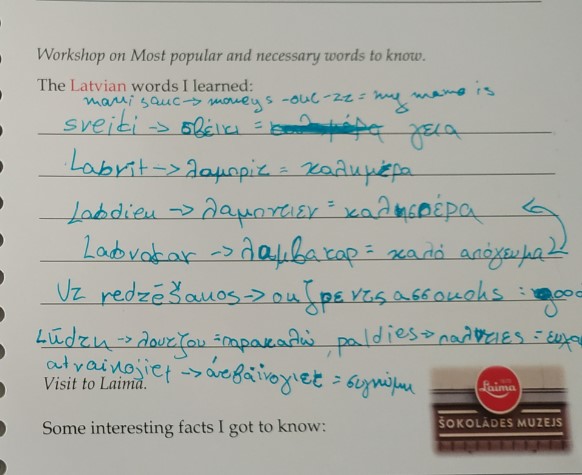 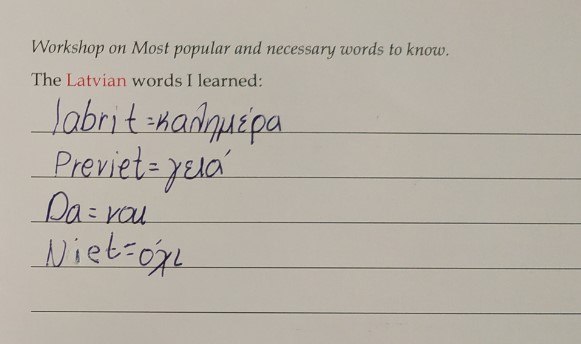 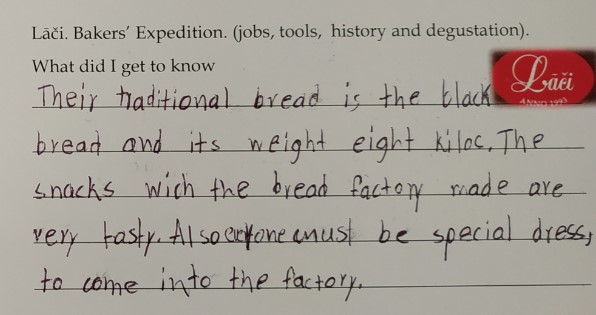 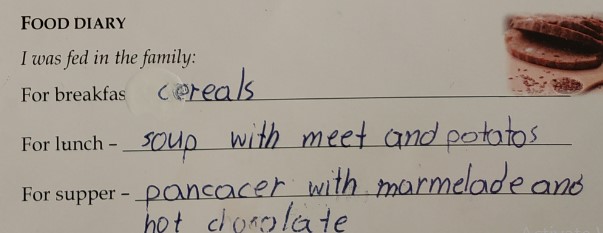 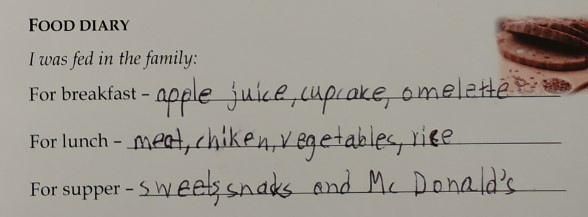 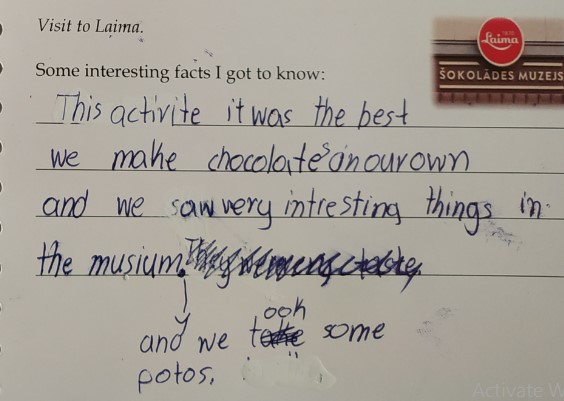 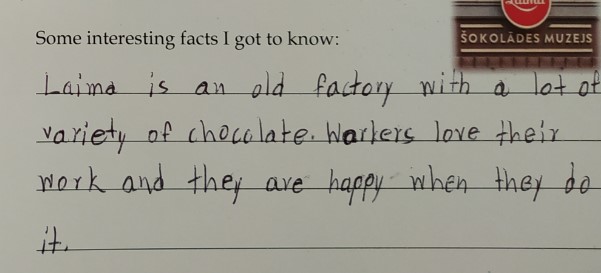 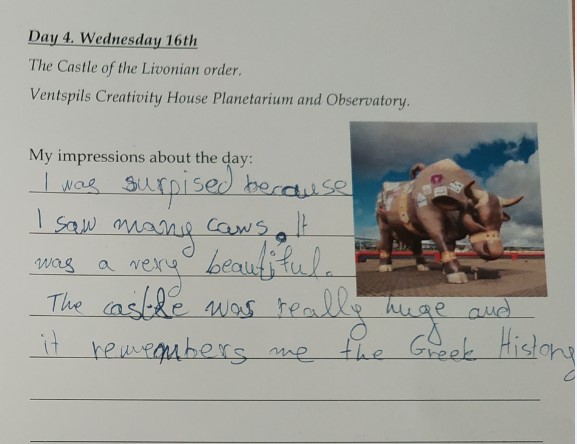 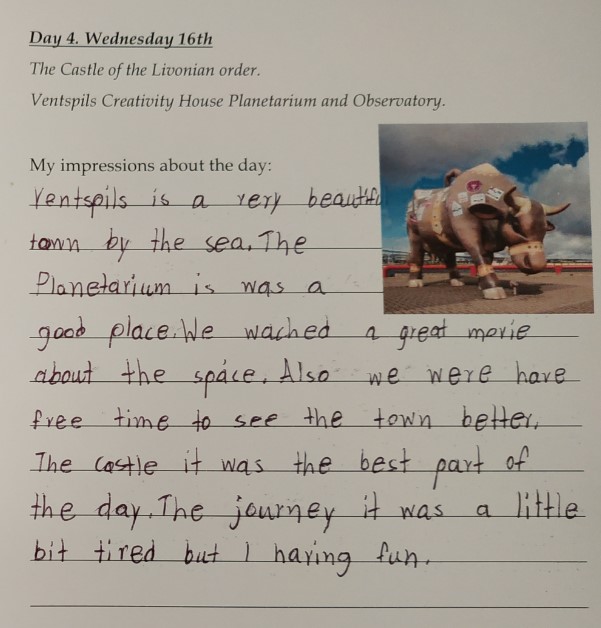 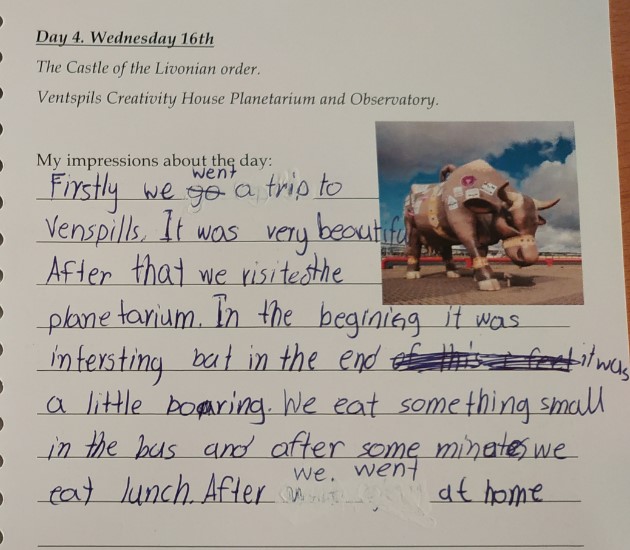 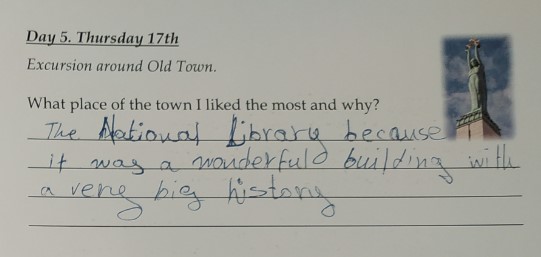 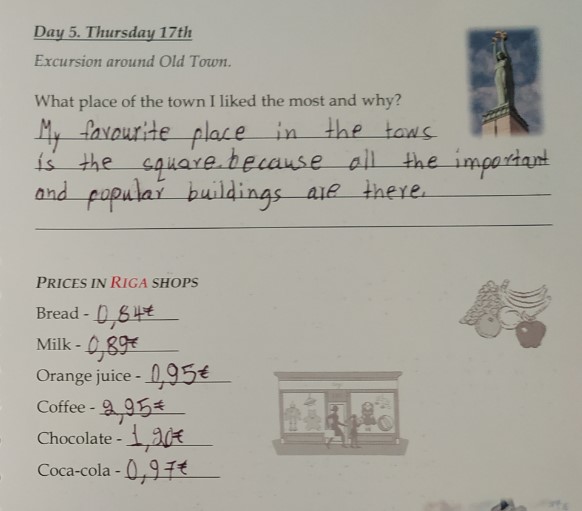 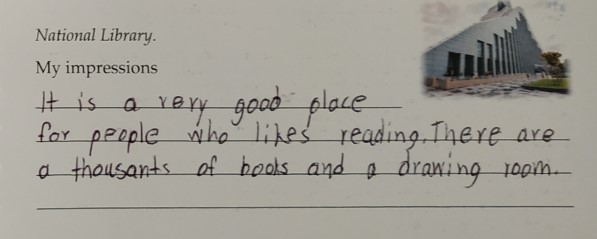 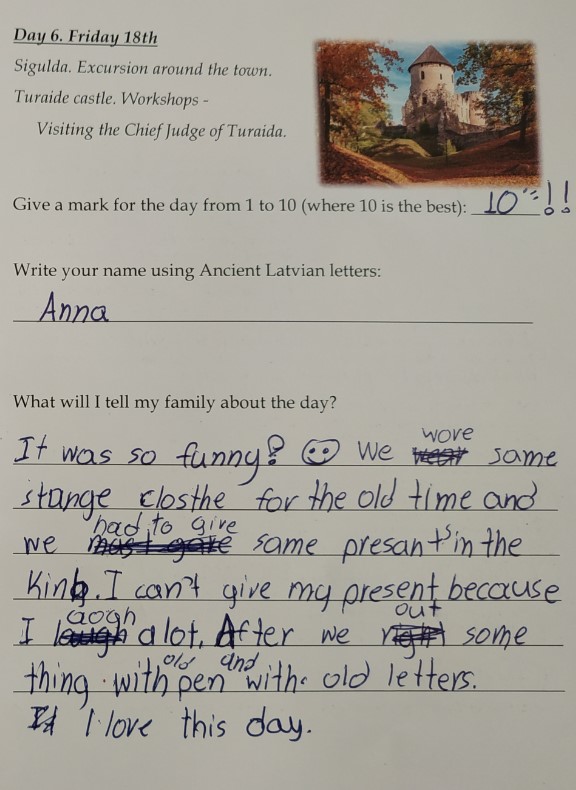 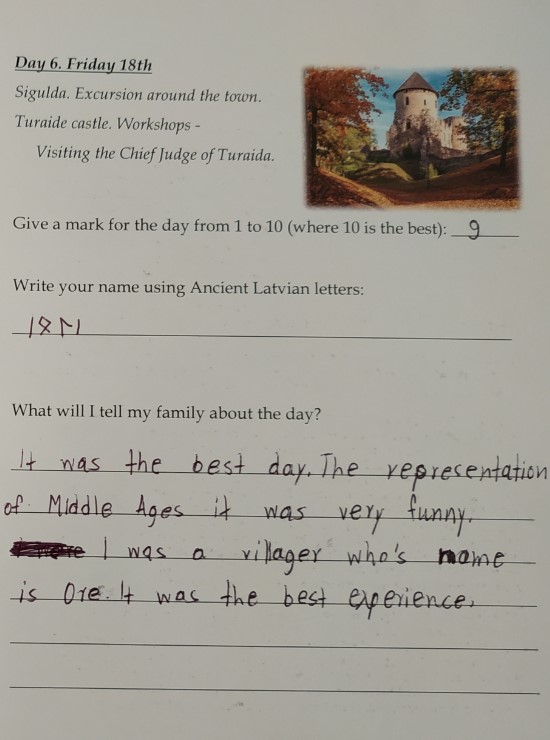 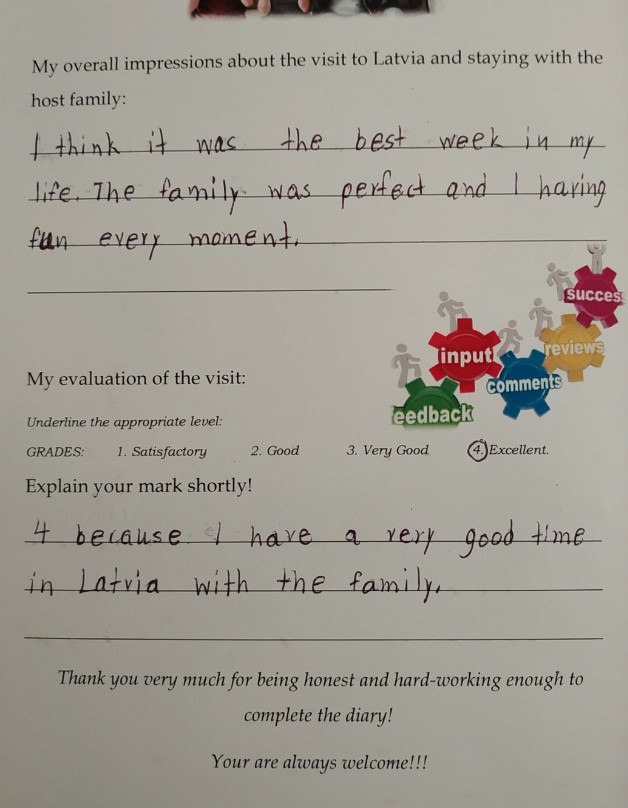 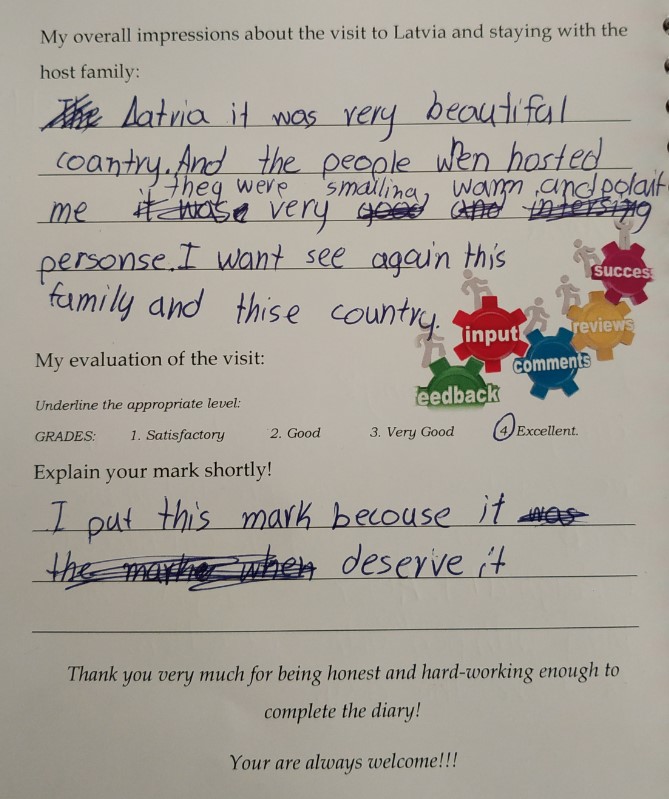